Our theme this term is…


The Ancient Greeks
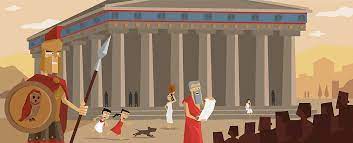